Mappe della Salute a Bologna
Dr. Paolo Pandolfi
Dipartimento Sanità Pubblica - Azienda USL di Bologna
2
Senso delle mappe
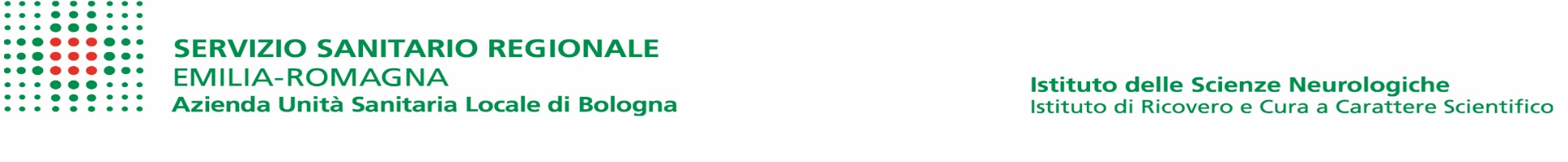 Conoscere la distribuzione di eventi di salute ed eventuali differenze territoriali
Definire contesti socio-economici-culturali-ambientali che condizionano lo stato di salute di una comunità
Individuare priorità di intervento tenendo presente appropriatezza, equità, prossimità
Valutare efficacia degli interventi e loro orientamento
Stratificare nel territorio rischi e opportunità
Supportare la pianificazione e la programmazione
Riferimenti demografici
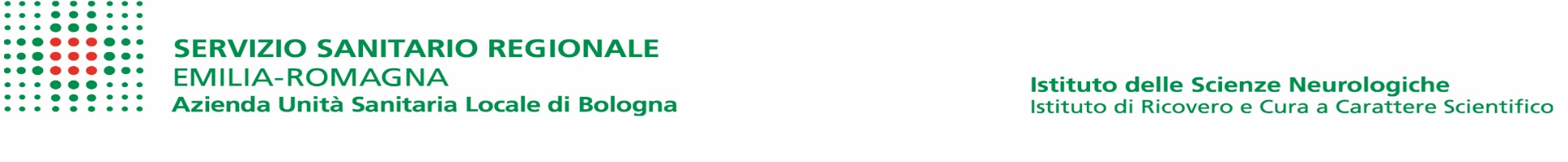 Azienda USL di Bologna 
Residenti al 31 dicembre 2022 per distretto sanitario
Mappe della salute a Bologna
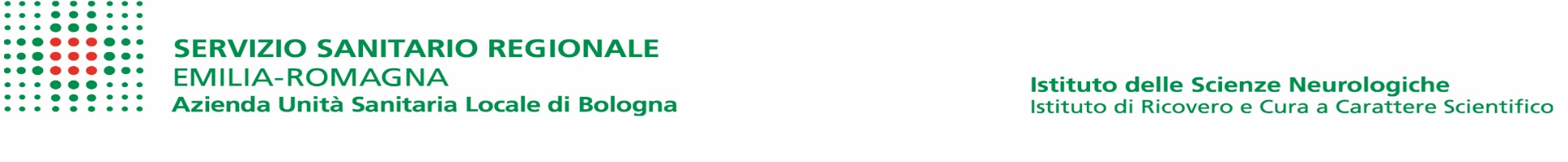 Densità abitativa (abitanti/kmq) per Comune - AUSL di Bologna 2022
Mortalità
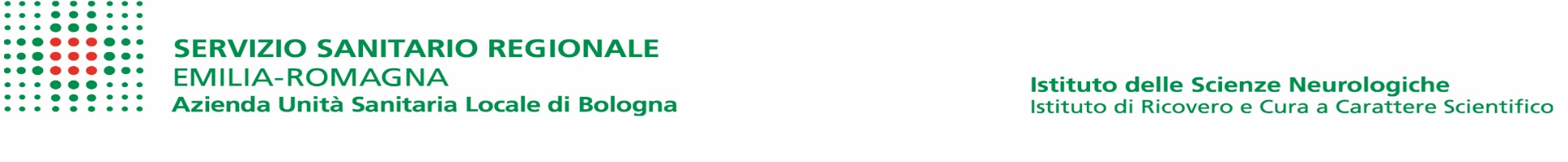 Mortalità per tutte le cause, per genere e Comune
 AUSL di Bologna, 2018-2022. Rischio Relativo Bayesiano (BMR)
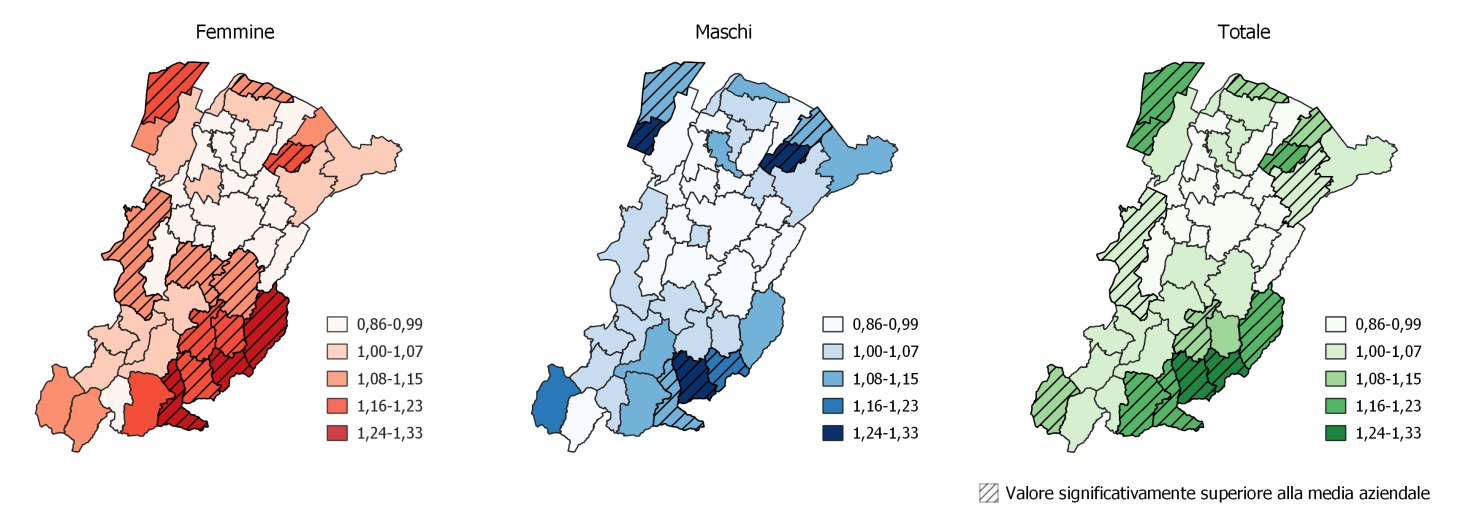 Mortalità
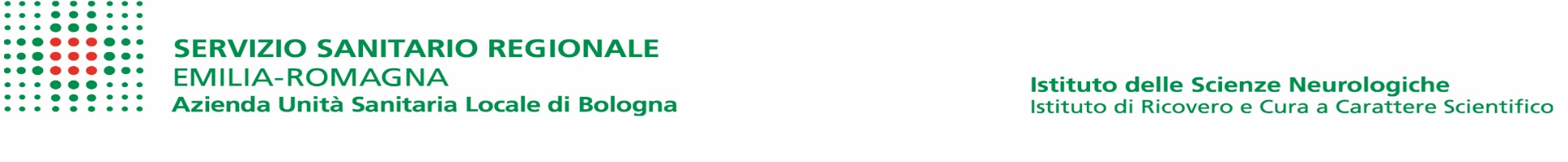 Mortalità per malattie del sistema circolatorio, per genere e Comune
 AUSL di Bologna, 2018-2022. Rischio Relativo Bayesiano (BMR)
Mortalità
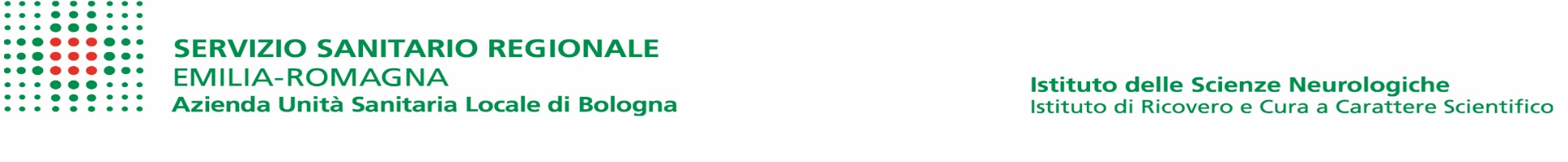 Mortalità per tumori, per genere e Comune
 AUSL di Bologna, 2018-2022. Rischio Relativo Bayesiano (BMR)
Mortalità
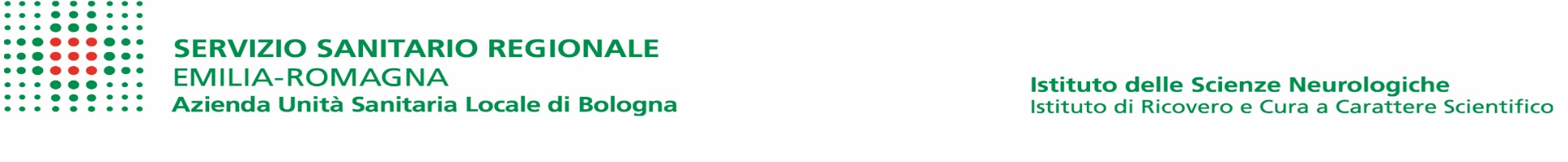 Mortalità per malattie del sistema circolatorio e tumori AUSL di Bologna, 1993-2022
Mortalità
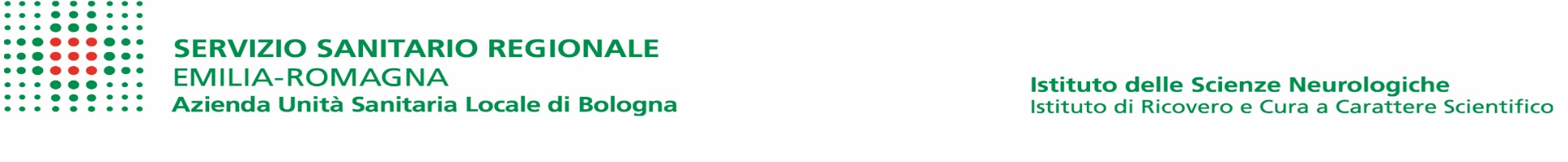 Mortalità per tumore del polmone, per genere. AUSL di Bologna, 1993-2022
Mortalità
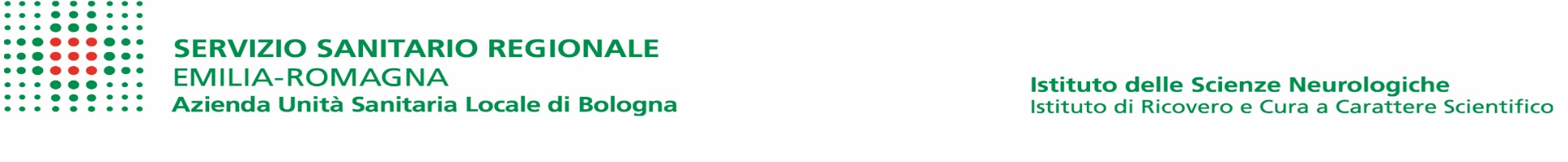 Mortalità evitabile, per genere e Comune
 AUSL di Bologna, 2013-2022 - Rischio Relativo Bayesiano (BMR)
Mortalità evitabile: morti nella fascia di età 0-74 anni attribuibili a cause prevenibili
La classificazione delle cause evitabili deriva da OECD e Eurostat “Avoidable mortality: lists of preventable and treatable causes of death (January 2022 version)”
Mortalità
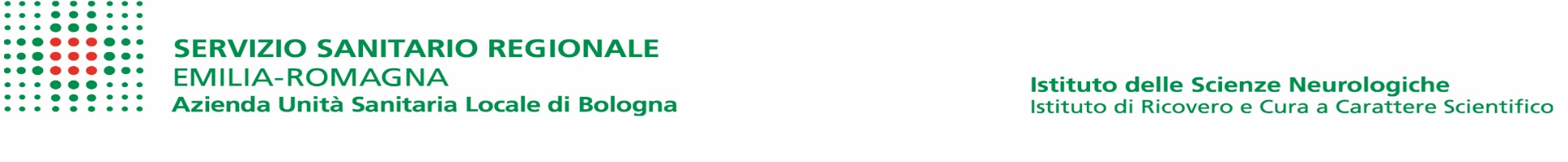 Mortalità prevenibile, per genere e Comune
AUSL di Bologna, 2013-2022 - Rischio Relativo Bayesiano (BMR)
Mortalità prevenibile: morti nella fascia di età 0-74 anni attribuibili a cause prevenibili grazie ad interventi di prevenzione e promozione della salute
La classificazione delle cause evitabili deriva da OECD e Eurostat “Avoidable mortality: lists of preventable and treatable causes of death (January 2022 version)”
Mortalità
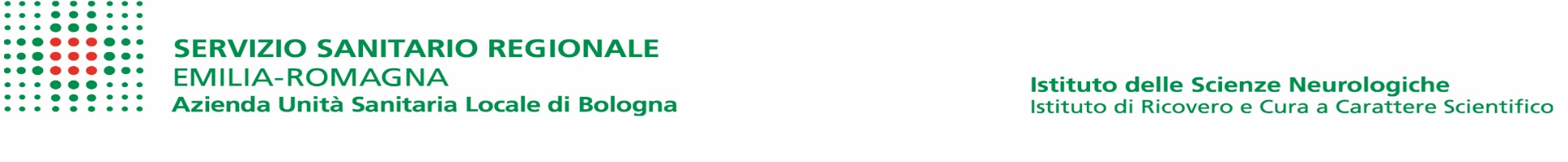 Mortalità trattabile, per genere e Comune
 AUSL di Bologna, 2013-2022 - Rischio Relativo Bayesiano (BMR)
Mortalità trattabile: morti nella fascia di età 0-74 anni attribuibili a cause prevenibili grazie a diagnosi e cure efficaci
La classificazione delle cause evitabili deriva da OECD e Eurostat “Avoidable mortality: lists of preventable and treatable causes of death (January 2022 version)”
Morbilità
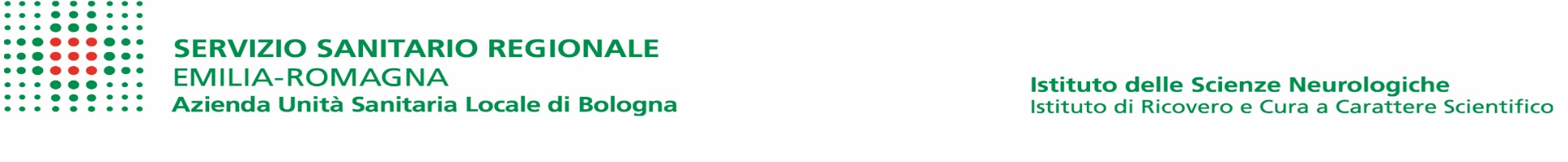 Prevalenza del diabete, popolazione ≥18 anni, per genere e Comune
AUSL di Bologna, 2022 - Rischio Relativo Bayesiano (BRR)
Morbilità
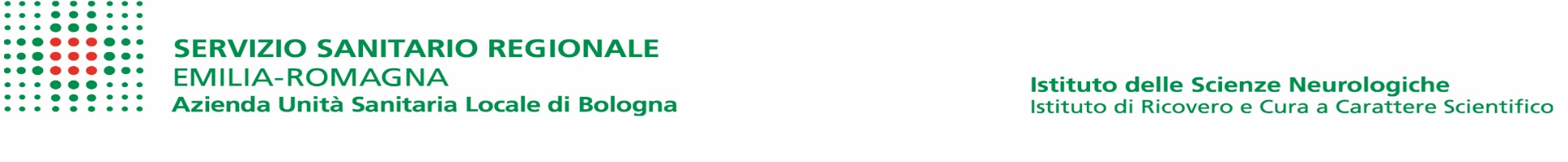 Dimissioni ospedaliere, per genere e Comune
AUSL di Bologna, 2021-2022 - Rischio Relativo Bayesiano (BRR)
Morbilità
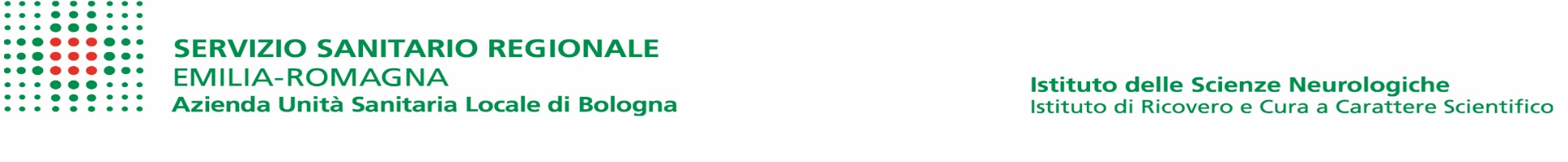 Dimissioni ospedaliere per malattie del sistema circolatorio, per genere e Comune AUSL di Bologna, 2021-2022 - Rischio Relativo Bayesiano (BRR)
Morbilità
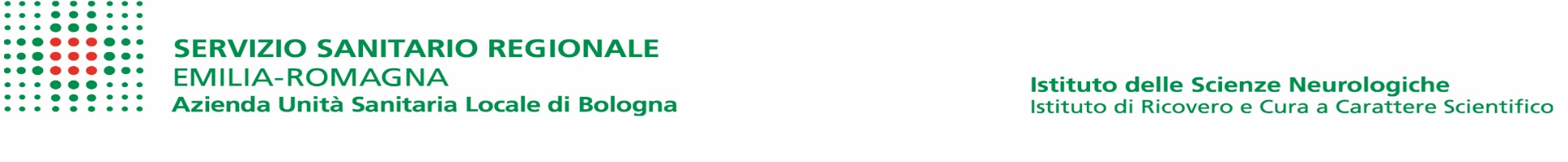 Dimissioni ospedaliere per tumore, per genere e Comune
 AUSL di Bologna. 2021-2022 - Rischio Relativo Bayesiano (BRR)
Fragilità
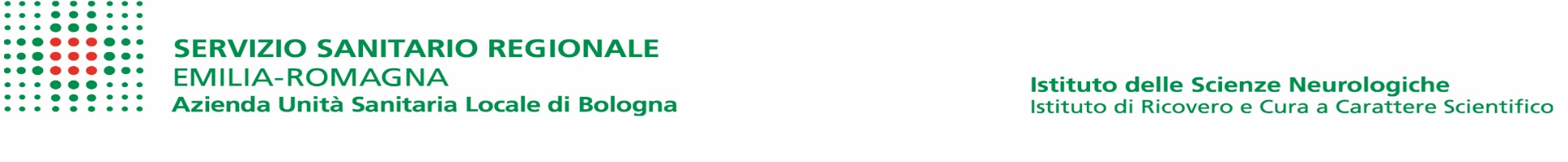 Livello di fragilità sociosanitaria superiore a 50%, popolazione ≥65 anni, per genere e Comune. AUSL di Bologna, 2022 - Rischio Relativo Bayesiano (BRR)
Fragilità sociosanitaria: esprime la probabilità di un soggetto di subire l’evento morte o ricovero in urgenza nell’anno successivo. L’indice di fragilità è suddiviso in 5 livelli: molto basso (0-13,9%), basso (14-29,9%), medio (30-49,9%), alto (50-79,9%), molto alto (80-100%)
Fragilità
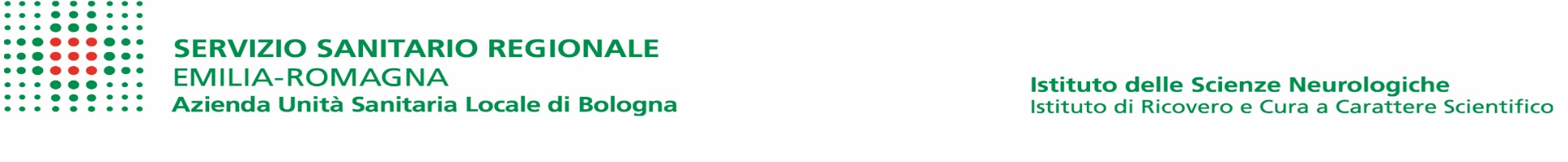 Indice di deprivazione* su dati censimento 2011, Città Metropolitana di BolognaRosano A, Pacelli B, Zengarini N, Costa G, Cislaghi C, Caranci N. 2020
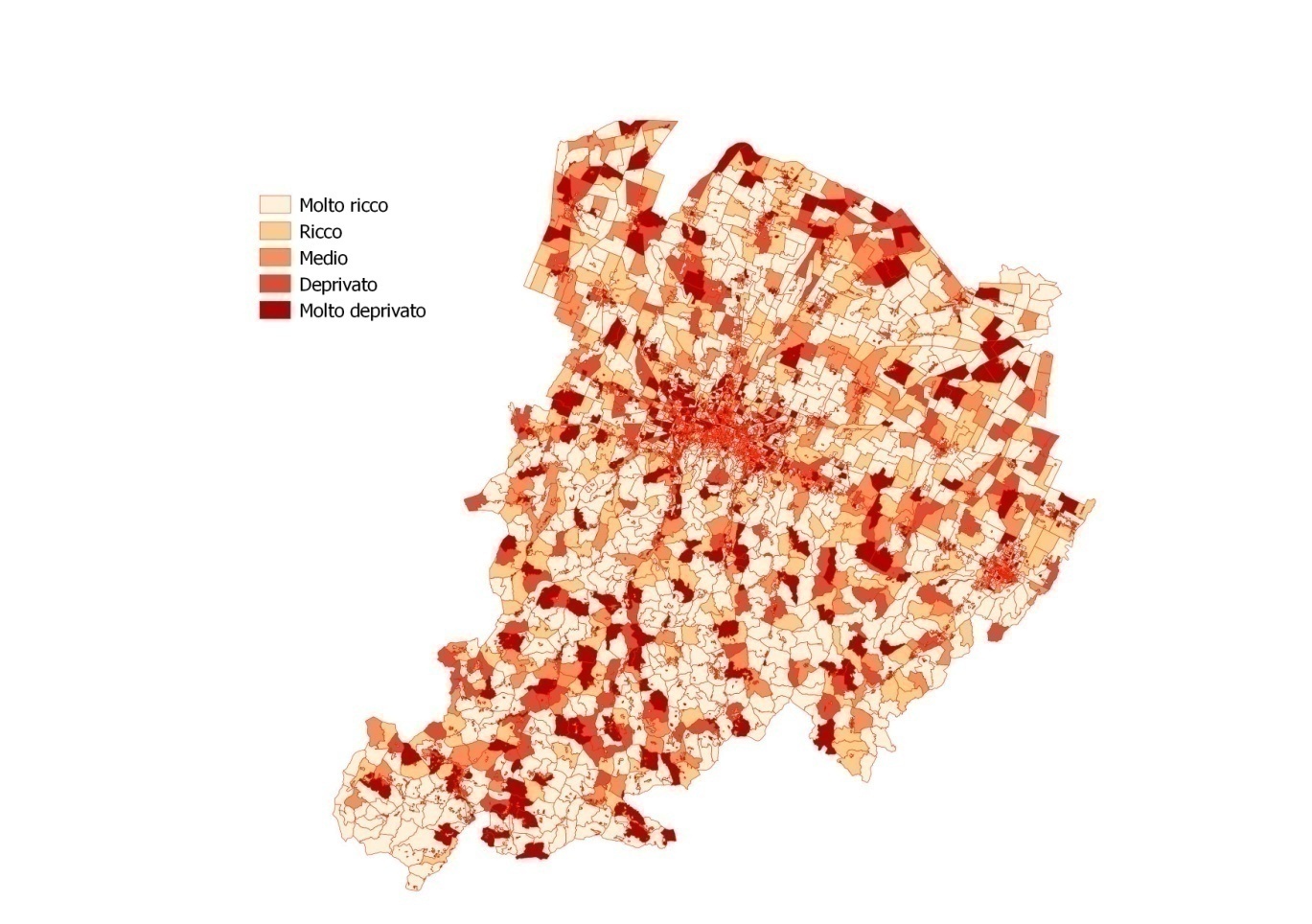 * misura sintetica di disagio socio-economico e di svantaggio rispetto alle condizioni di vita degli abitanti di una determinata zona. Basato su 5 variabili censuarie al 2011: % popolazione con istruzione pari o inferiore alla licenza elementare, % disoccupati o in cerca di prima occupazione, % abitazioni in affitto, % famiglie monogenitoriali con figli conviventi, densità abitativa (numero occupanti nell’abitazione x100 m2)
Disuguaglianze
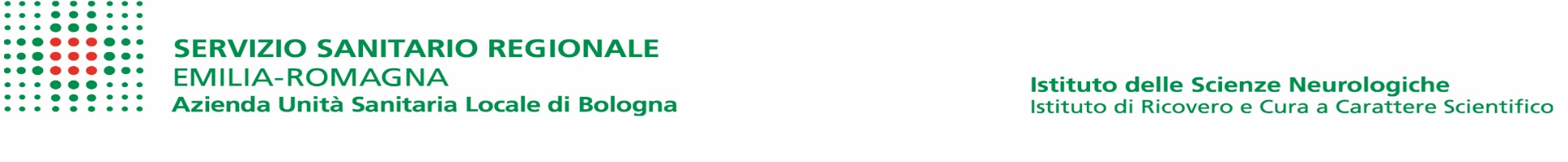 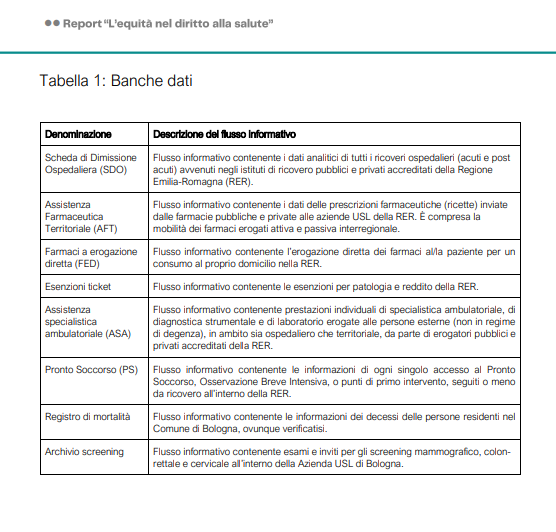 Disuguaglianze
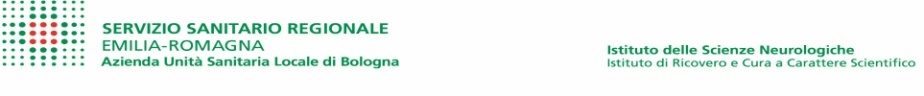 Mappa delle opportunità
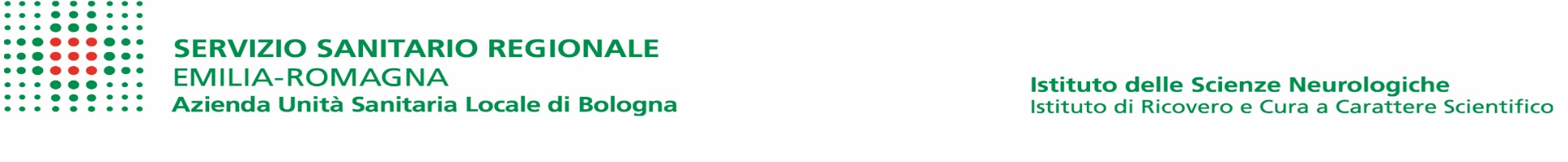 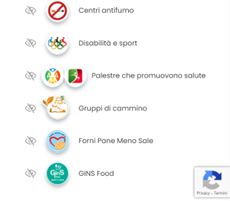 https://www.mappadellasalute.it
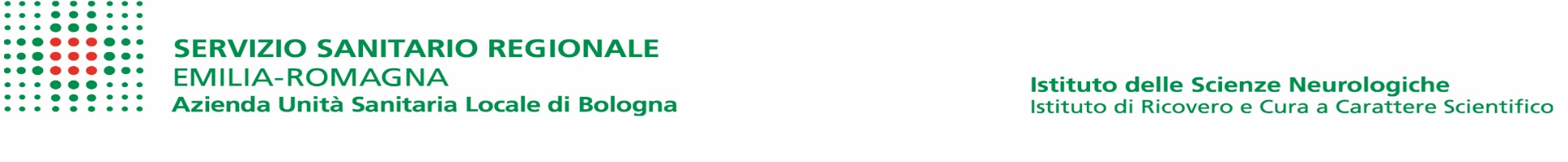 paolo.pandolfi@ausl.bologna.it